Nazi Europe, 1939-41
Nazi Europe, 1939-1941
Sept 1, 1939.  German Wehrmacht unleashes blitzkrieg on Poland.

Quick, highly mobile armored units supported by dive bombers.

http://www.youtube.com/watch?feature=player_detailpage&v=Koi8421T7fk
Beginning of Second World War (2WW or WW2)



(Gleiwitz Incident).
(Polish Calvary).
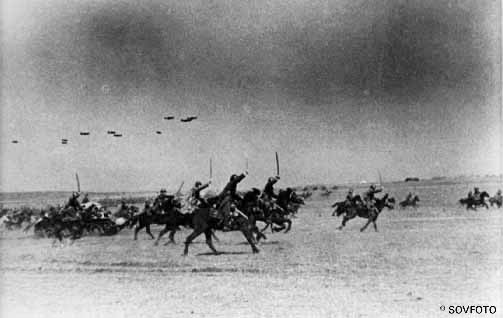 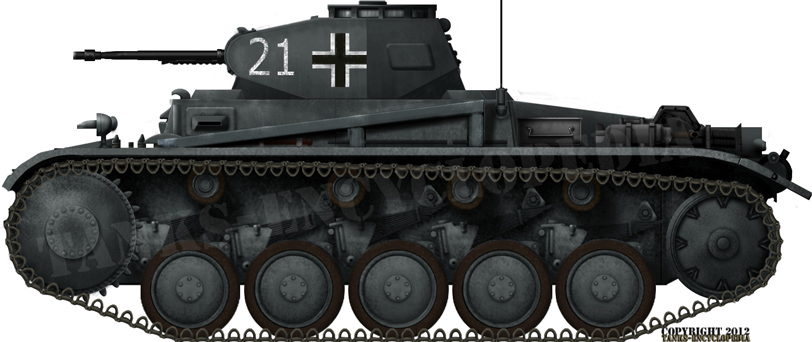 Nazi Europe 1939-1941
Germany attacks France on May 10, 1940. By June, France surrenders.

Sets up pro-German gov’t in s. of France, Vichy France.  Still a sore subject.
Britain & France declare war on Germany.




(Staarsgard book; map showing encircled French)
(French Gen’l DeGaulle escapes to London.
Collabos)
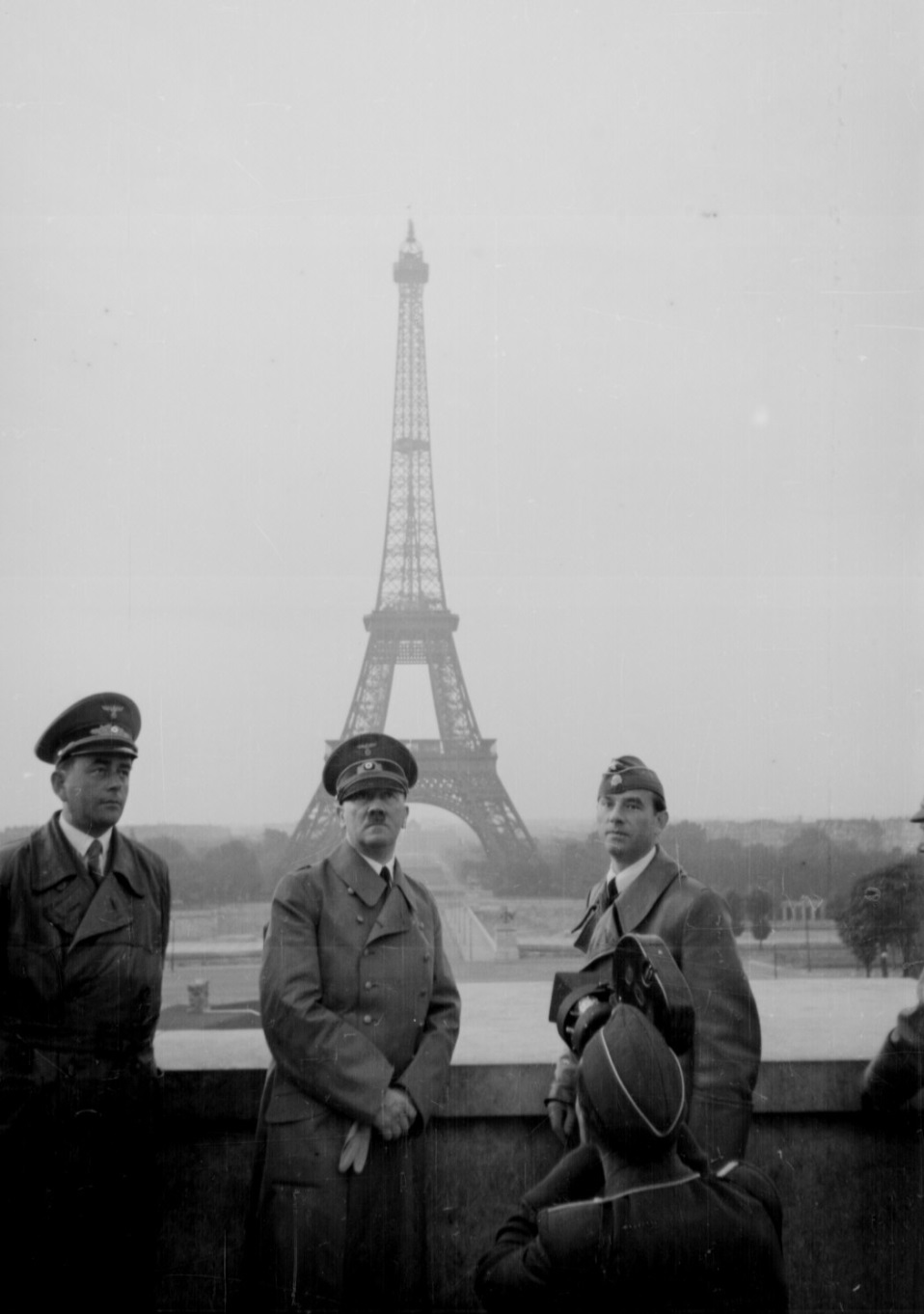 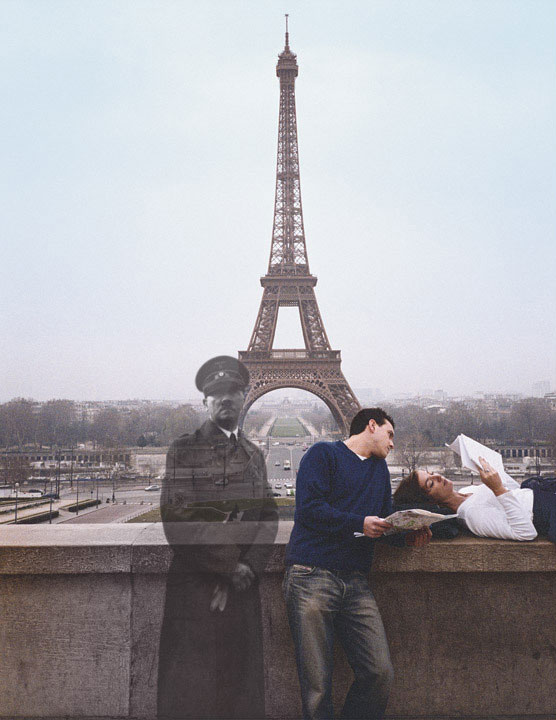 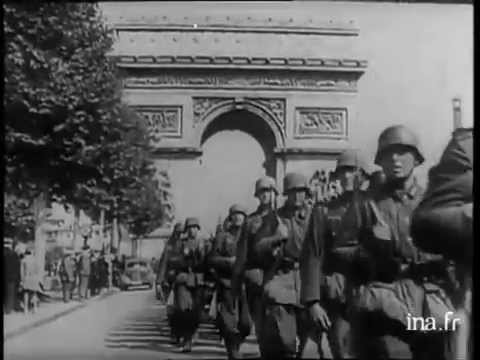 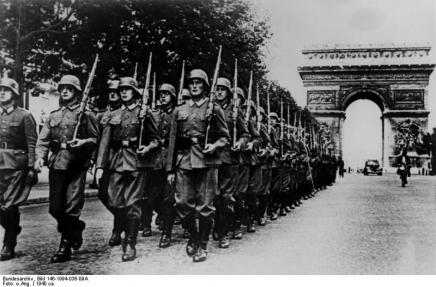 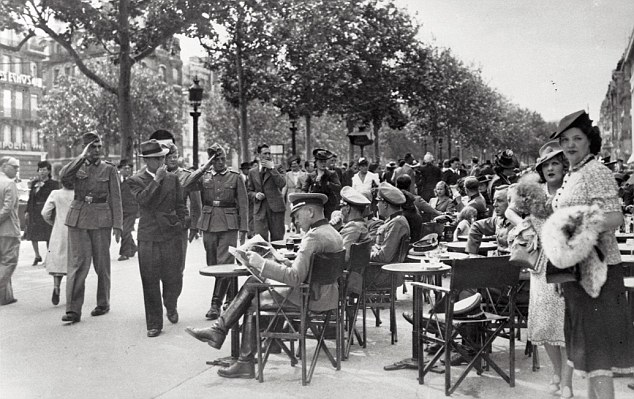 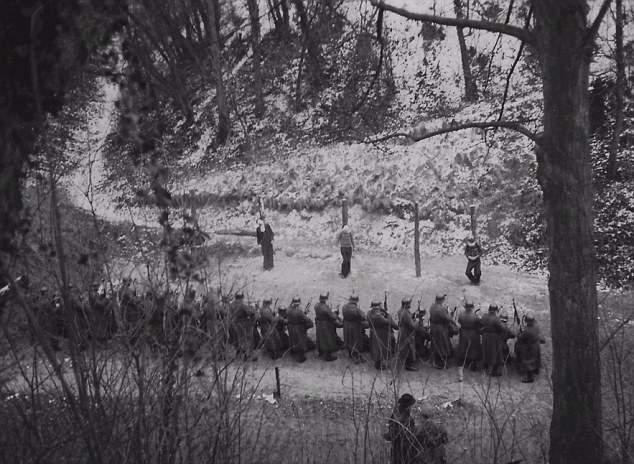 Mock execution of French Resistance fighter, George Blind, 1944. (Later killed in death camp.)
Nazi Europe 1939-1941
German Wehrmacht also conquers:




Luftwaffe v. RAF + RADAR = Battle of Britain (Weapons of WWII)
Denmark, Norway, Belgium, Holland.  Attacks USSR June 1941…

Does NOT defeat Britain b/c does not invade, just air war.  Brits have radar.
Neville Duke, Francis Mellersh, RAF Pilots(Churchill quote)
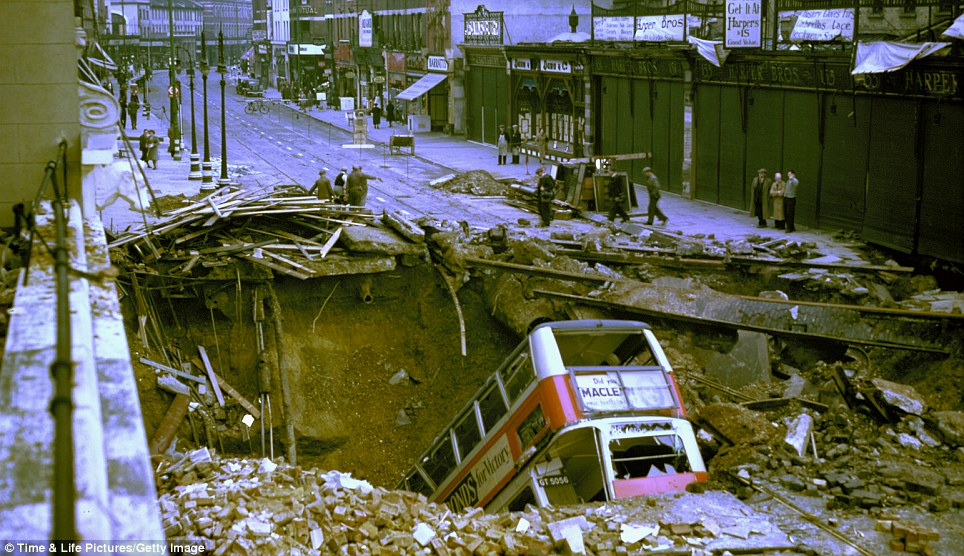 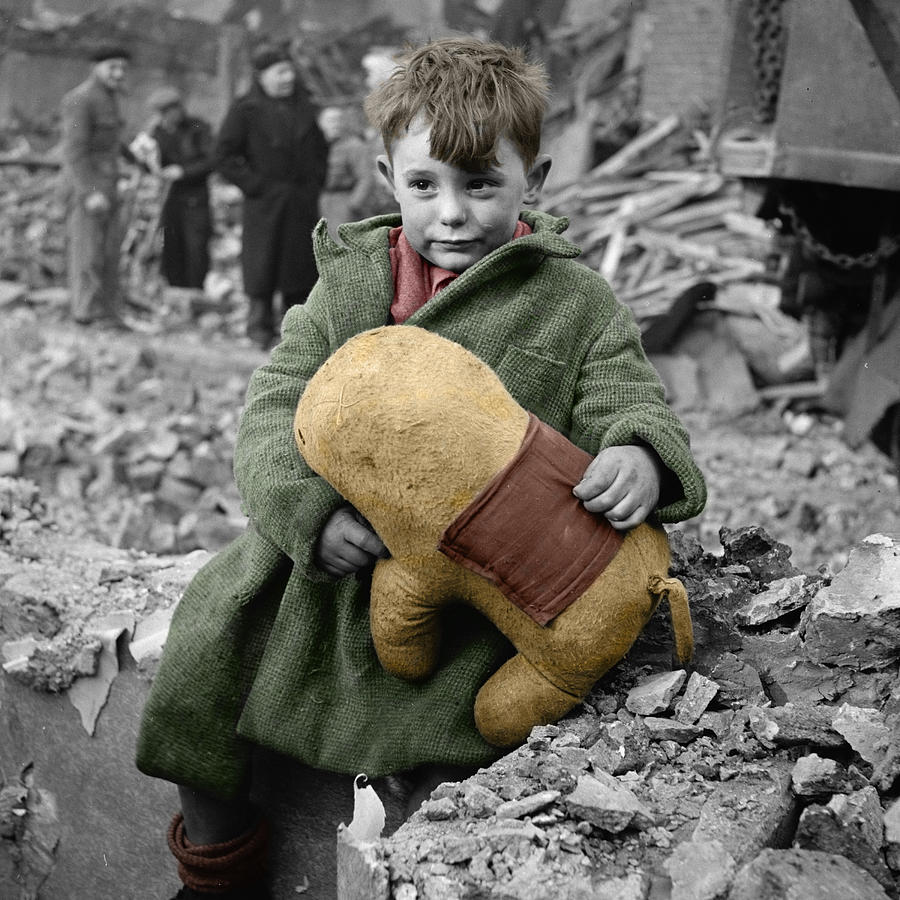 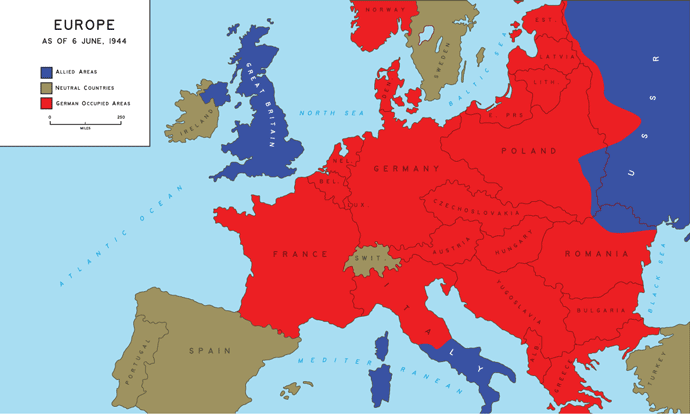 Questions
Can fascism exist without “normal” moral people supporting it?

You are a US Congressman in 1940.  What do you do now?
Nazi Europe, 1939-1941
What is US doing 1939-1941?
Loaning Brits destroyers, $, other aid.

FDR wants to keep Britain alive, but Congress will not declare war…

War, hwvr, will come to US—not from Germany…
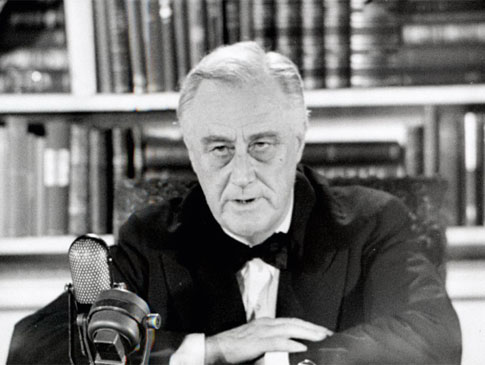